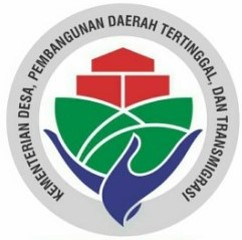 KEMENTERIAN DESA, PDT DAN TRANSMIGRASI
LOKASI DAN ALOKASI KEGIATAN TERKAIT PENYEDIAAN SARANA AIR BERSIH
Jakarta,  16  September  2015
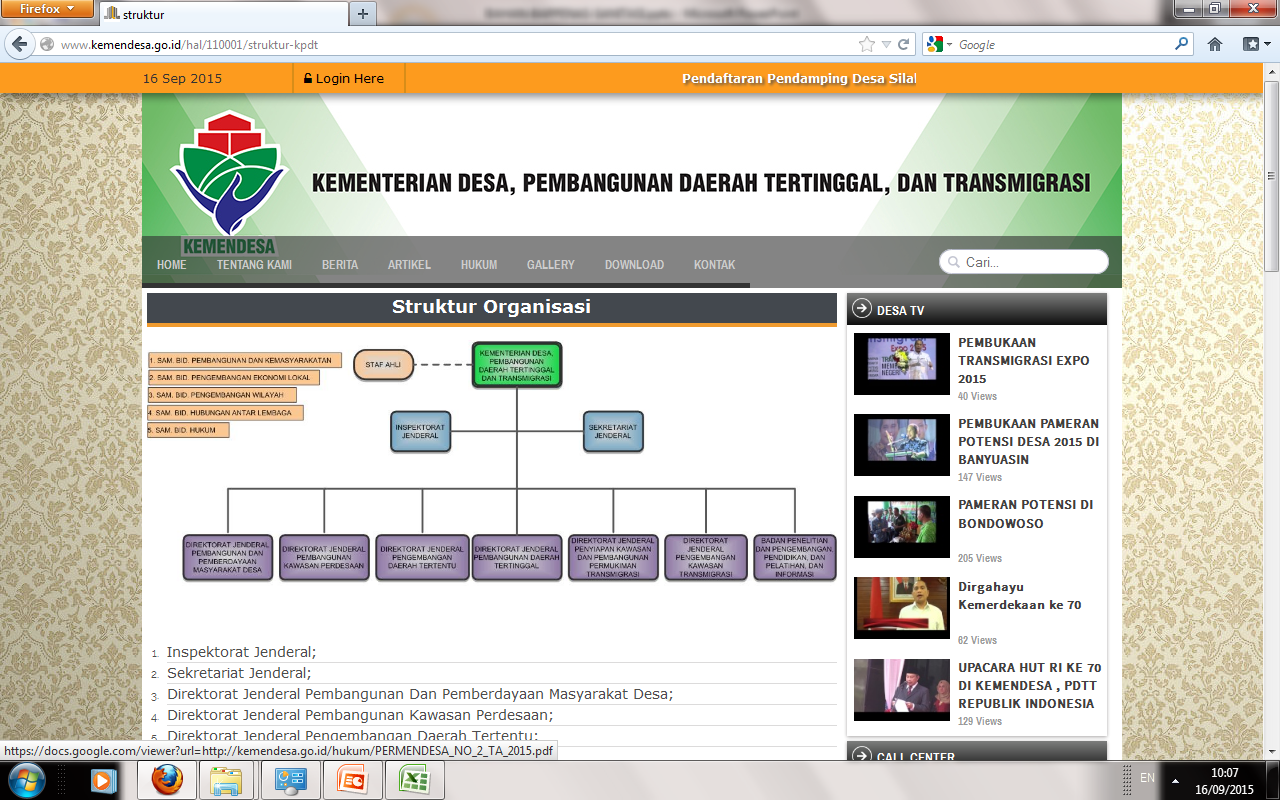 2
DASAR HUKUM
Undang-Undang No. 6 Tahun 2014 Tentang Desa
Permendesa, PDT dan Transmigrasi Nomor 6 Tahun 2015 tentang Organisasi dan Tata Kerja Kemdesa, PDT dan Transmigrasi
Permendesa, PDT dan Transmigrasi No. 1 s.d. 5 terkait Pelaksanaan UU No. 6 Tahun 2014 tentang Desa
Undang-Undang No. 15 Tahun 1997 Tentang Ketransmigrasian Sebagaimana Telah Diubah Dengan Undang-undang No. 29 Tahun 2009;
PP No 3 Tahun 2014 Tentang Pelaksanaan Undang-undang Nomor 15 Tahun 1997 Tentang Ketransmigrasian Sebagaimana Telah Diubah Dengan Undang-undang Nomor 29 Tahun 2009 Tentang Perubahan Atas Undang-undang Nomor 15 Tahun 1997 Tentang Ketransmigrasian;
Permennakertrans Nomor 12 Tahun 2006 Tentang Tata Cara Pengajuan Usulan Program Bidang Ketenagakerjaan Dan Ketransmigrasian;
Permennakertrans Nomor Per.15/MEN/VI/2007 Tentang Penyiapan Permukiman Transmigrasi
ANGGARAN KEMDESA, PDT DAN TRANSMIGRASI
4
PAGU ANGGARAN
Alokasi terbesar untuk Belanja Barang, dan terkecil untuk Belanja Pegawai.
5
MEKANISME USULAN PROGRAM(Permenakertrans No. 12 Tahun 2006 Tentang Tata Cara Pengajuan Usulan Program Bidang Ketenagakerjaan dan Ketransmigrasian)
Instansi kabupaten/kota mengusulkan program kepada instansi provinsi;
Usulan program, sebelum disetujui oleh instansi provinsi terlebih dahulu dilakukan penilaian secara teknis oleh Tim Teknis Provinsi;
Usulan program yang telah memenuhi persyaratan teknis sebagaimana dimaksud diatas, akan dihimpun oleh instansi provinsi untuk dijadikan usulan program provinsi.
SYARAT USULAN PROGRAM
Usulan program yang disampaikan oleh instansi kabupaten/kota ke Gubernur harus memenuhi persyaratan
usulan program ditandatangani oleh Sekretaris Daerah Kabupaten/Kota; dan
dilengkapi kerangka acuan (term of reference) dan rencana anggaran biaya.
Usulan program yang disampaikan oleh instansi PROVINSI  ke Menteri harus memenuhi persyaratan
usulan proram ditandatangani oleh Sekretaris Daerah Provinsi; dan
dilengkapi kerangka acuan (term of reference) dan rencana anggaran biaya.
PERATURAN MENTERI TENAGA KERJA DAN TRANSMIGRASI RI NO.12/MEN/VI/2006, TENTANG TATA CARA PENYUSUNAN PROGRAM KETENAGAKERJAAN DAN KETRANSMIGRASIAN
RENJA
REVISI RENJA
Pra Musrenbang
8
JADWAL IDEAL PELAKSANAAN PEMBANGUNAN FISIK KDPDTT
PENGUMUMAN LELANG
PENYERAHAN PROYEK
EVALUASI BANGK II (REALISASI FISIK 
s/d AGUSTUS)
KONTRAK DITANDATANGANI  
0 %
DOKUMEN PELELANGAN
EVALUASI  BANGK I (KESIAPAN LAPANGAN)
PENUNJ.  PPK PROGJA 
PANITIA PBJ
PELAKSANAAN PELELANGAN
100 %
RKAKL/ DIPA
Sosialisasi,
Bintek,    Advokasi,  Monev
SEPT
JUNI
MARET IV
MARET III
AGST
OKT
MARET I
APRIL
JAN I
JAN III
JAN II
DES
EVALUASI PBJ DITJEN TERKAIT
EVALUASI AKHIR
DITJEN TERKAIT
MIDTERM REVIEW
DITJEN TERKAIT
9
MATRIKS LOKASI DAN ALOKASITERKAIT PENYEDIAAN SARANA AIR BERSIH
10
DITJEN PKP
DITJEN PKP
DITJEN PKP
DITJEN PDT
DITJEN PDT
PDTu
PDTu
TERIMA KASIH
18
Arah Kebijakan Transmigrasi
(berdasarkan UU No. 29/2009 dan RPJMN 2015-2019)
kebutuhan daerah
MEMBANGUN DARI PINGGIRAN
kewajiban pemerintah
Memperkuat Desa
mengelola ruang kawasan perdesaan terintegrasi dg kawasan perkotaan dalam satu kesatuan sistem pengembangan ekonomi wilayah
MASALAH
Kesenjangan antar -wilayah, antar -kawasan, perdesaan dan perkotaan dll
Persebaran (jumlah dan mutu) penduduk tidak seimbang
Keterbatasan akses serta SARPRAS
Peluang kerja dan berusaha terbatas
transmigrasi
PKP2Trans & PKTrans
kepentingan nasional
Pengembangan Ekonomi Lokal dan Daerah 
dlm rangka Mendekatkan Keterkaitan Kota-Desa Sebagai Pusat Pertumbuah Baru
PKTrans
19
19